Bài 5:
Luyện tập: 
Tính chất hóa học của oxide và acid
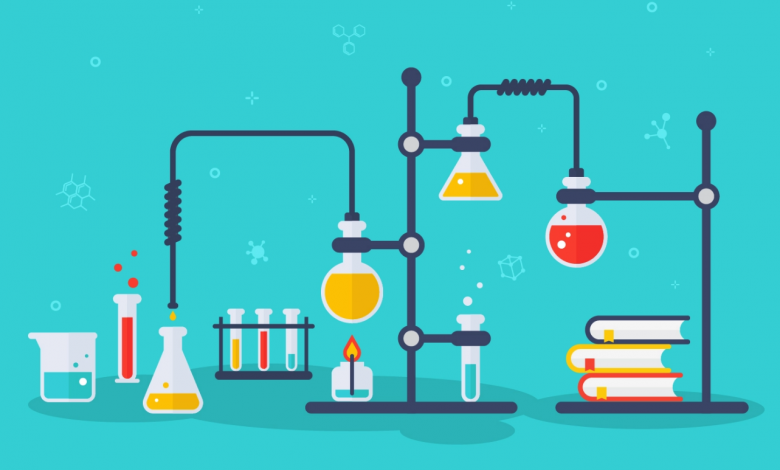 I. KIẾN THỨC CẦN NHỚ:
1/ Tính chất hóa học của oxide:
+ Base (dd)
+ Acid
?
Cho các mảnh ghép sau:
(2)
(1)
Acid (dd)
Base (dd)
Muối + nước
Muối
Dựa vào tính chất hóa học của oxide, hãy chọn các mảnh ghép thích hợp ghép vào ô có dấu ? để hoàn thành sơ đồ dưới đây:
Basic
oxide
?
Acidic oxide
(3)
(3)
+Nước
(4)
+ Nước
(5)
?
?
I. KIẾN THỨC CẦN NHỚ:
1/ Tính chất hóa học của oxide:
+ NaOH (dd)
+ HCl
Muối + nước
(2)
(1)
Viết 5 phương trình hóa học minh họa sơ đồ tính chất hóa học của oxide dưới đây:
CaO
Muối
SO2
(3)
(3)
+Nước
(4)
+ Nước
(5)
Base (dd)
Acid (dd)
I. KIẾN THỨC CẦN NHỚ:
2/ Tính chất hóa học của acid:
Cho các mảnh ghép sau:
+ Quỳ tím
+ Kim loại
?
?
(1)
Muối + nước
Muối + hydrogen
Màu đỏ
Dựa vào tính chất hóa học của acid, hãy chọn các mảnh ghép thích hợp ghép vào ô có dấu ? để hoàn thành sơ đồ dưới đây:
Acid
(2)
(3)
?
?
+ Basic oxide
+ Base
I. KIẾN THỨC CẦN NHỚ:
2/ Tính chất hóa học của acid:
+ Quỳ tím
+ Fe
Màu đỏ
Sulfuric acid đặc có những tính chất hóa học riêng nào? Viết phương trình hóa học minh họa.
Muối + hydrogen
Viết 3 phương trình hóa học minh họa sơ đồ tính chất hóa học của acid dưới đây:
(1)
H2SO4
(2)
(3)
Muối + nước
Muối + nước
+ CuO
+ Fe(OH)3
II. BÀI TẬP:
Câu 1 (BT1/21 Sgk): Có những oxide sau: SO2, CuO, Na2O, CO2. Hãy cho biết những oxide nào tác dụng được với:
a/ nước.
b/ hidrochloric acid.
c/ sodium hydroxide.
Hãy đọc đề bài tập trên và thực hiện các yêu cầu sau:
Phân loại các oxide đề cho.
Chọn các oxide tác dụng được với nước, hidrochloric acid và sodium hydroxide.
Viết các phương trình hóa học.
II. BÀI TẬP:
Câu 2 (BT3/21 Sgk): Khí CO được dùng làm chất đốt trong công nghiệp, có lẫn tạp chất là các khí CO2 và SO2. Làm thế nào có thể loại bỏ được những tạp chất ra khỏi CO bằng hóa chất rẻ tiền nhất? Viết các phương trình hóa học.
Hãy đọc đề bài tập trên và thực hiện các yêu cầu sau:
Phân loại các oxide đề cho.
Dung dịch nào có thể tác dụng với CO2 và SO2 mà không tác dụng với CO.
Trong các dung dịch vừa nêu trên, dung dịch nào rẻ tiền nhất.
Viết các phương trình hóa học.
II. BÀI TẬP:
Câu 3 (BT5/21 Sgk): Hãy thực hiện những chuyển đổi hóa học sau bằng cách viết những phương trình hóa học (ghi điều kiện của phản ứng, nếu có).
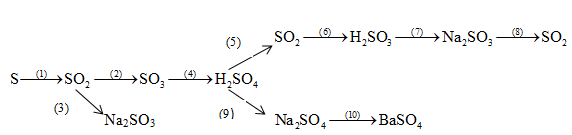 Hãy đọc đề bài tập trên và thực hiện các yêu cầu sau:
Xác định chất tham gia và sản phẩm của mỗi phương trình trong chuỗi phản ứng.
Viết các phương trình hóa học, lưu ý điều kiện phản ứng.
II. BÀI TẬP:
Câu 4: Cho 9,75 gam zinc tác dụng vừa đủ với a gam dung dịch sulfuric acid 20%.
a/ Viết phương trình hóa học.
b/ Tính thể tích khí sinh ra (đo ở đkc).
c/ Tính khối lượng muối tạo thành.  
d/ Tìm a. 
(Zn=65; H=1; S=32; O=16)
Hãy đọc đề bài tập trên và thực hiện các yêu cầu sau:
Xác định các dữ liệu đề cho.
Viết phương trình hóa học.
Dựa vào dữ liệu đề cho tính được số mol chất nào? Từ đó tính số mol các chất còn lại trên phương trình.
Xác định khí, nêu công thức và tính thể tích khí sinh ra đo ở đkc.
Xác định muối, nêu công thức và tính khối lượng muối tạo thành. 
Xác định a, nêu công thức và tính giá trị của a.
Chúc các em học tốt
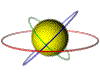 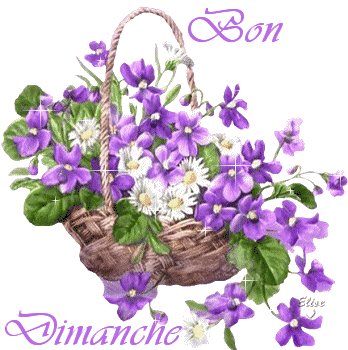